Additional Genetic Patterns
Additional Genetic Patterns
RR  x  R’R’
Red    White
RR’
      pink
Incomplete Dominance
Incomplete dominance:  neither allele masks the other and both are observed as a blending in the heterozygote
Four o’clock flowers
R = red, R’ = white
Incomplete Dominance
RR’   x   RR’
Pink x   Pink
Genotypic Ratio: Phenotypic Ratio:
Multiple Alleles
Multiple alleles: three or more alleles exist for one trait
      (Note: A diploid individual can only              carry two alleles at once.)
Codominance
Codominance: Neither allele masks the other so that effects of both alleles are observed in heterozygote without blending
IA  =  IB >  i
IA and IB are codominant.
IA and IB are completely dominant over i.
Codominance
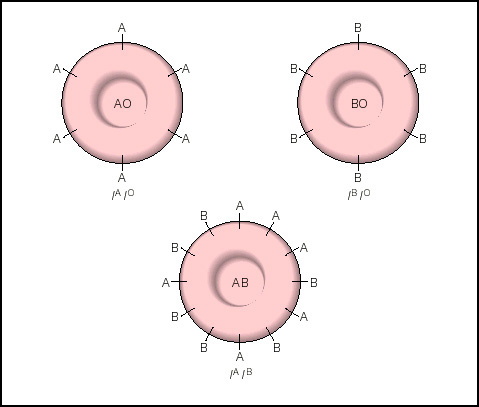 IAi
IBi
Antigens on Red Blood Cells
IAIB
Inheritance of Rh Factor
*There are multiple alleles for the Rhesus protein 
  (R1, R2, R3, etc.) and all are dominant to the multiple
  alleles for the absence of Rhesus protein (r1, r2, r3, etc.) .
Multiple Alleles and Codominance
Type A, Rh positive   x  Type B, Rh negative
(father is Type O, Rh negative)   (mother is Type O)
Phenotypic Ratio of Offspring
Lethal Alleles
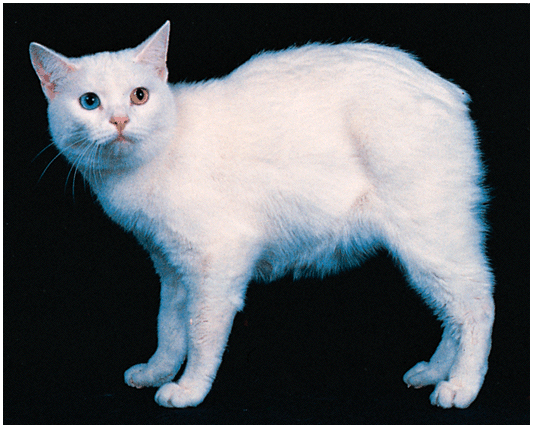 Example: Manx cat
ML = tailless, lethal in homozygote
m = tail
Tailless male x Tailless female
Hierarchy of Dominance
Example: hair curling
Sw = wooly   Sc= curly   Swa= wavy   s = straight
Sw> Sc> Swa> s
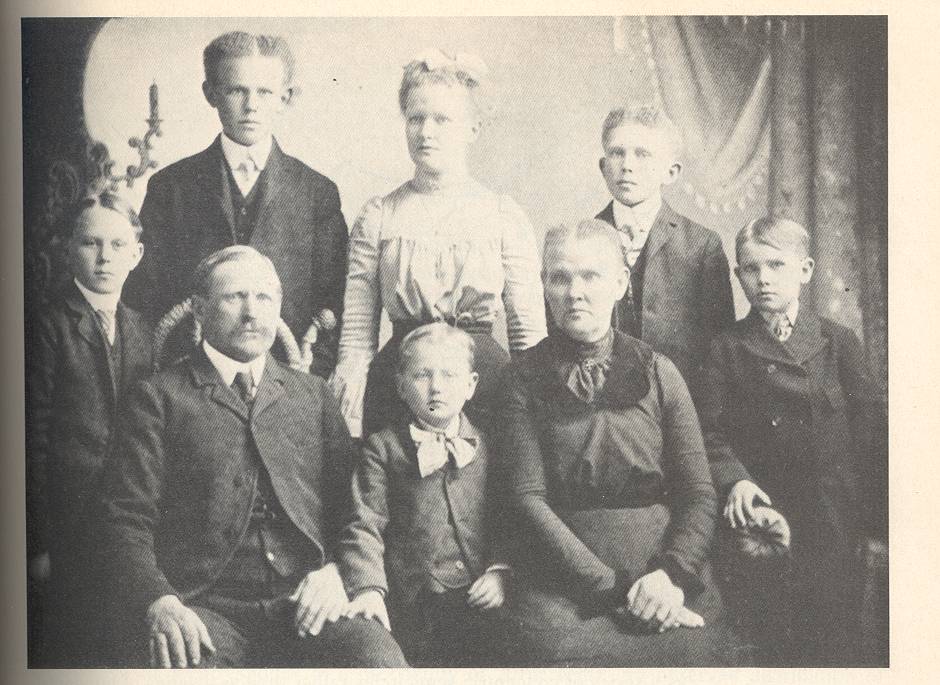 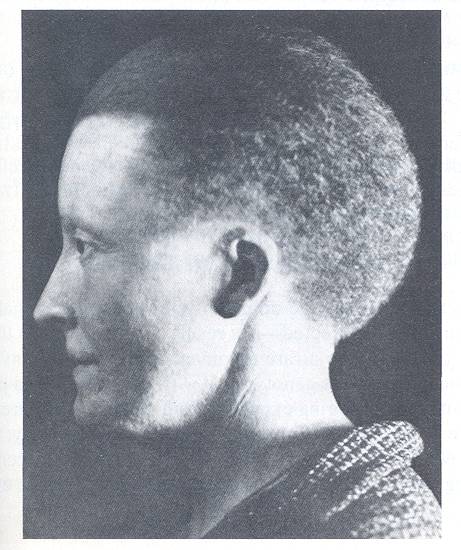 Hierarchy of Dominance
Dad Colavito  has wavy hair.
Mom Colavito has curly hair.
Their daughter Jean has straight hair.
What are the expected genotypic and 
phenotypic ratios for their offspring?
Sw> Sc> Swa> s
Hierarchy of Dominance
Dad C x Mom C
Wavy     Curly
Sw> Sc> Swa> s
Bonus: What is Dr. C’s genotype?
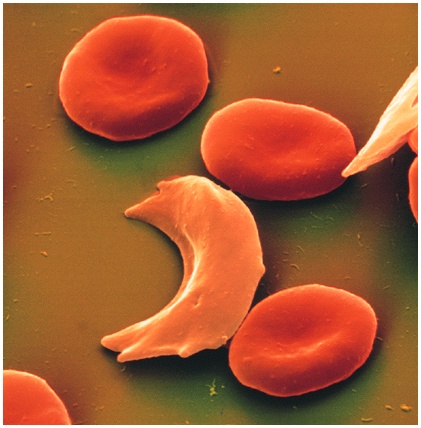 Pleiotropic Effects
One gene affects many phenotypic characteristics
Example of Polygenic Inheritance
Two genes affecting skin coloration
*Based on a study conducted in Jamaica.
Polygenic Inheritance
Medium Black Woman
(mother is white)
X   Darkest Black Man
Interacting Genes Affecting a Single Characteristic
eg. Skin coloration in snakes

        One gene 
        O = orange pigment
        o   = no orange pigment

		Second gene
		B = black pigment
		b   = no black pigment
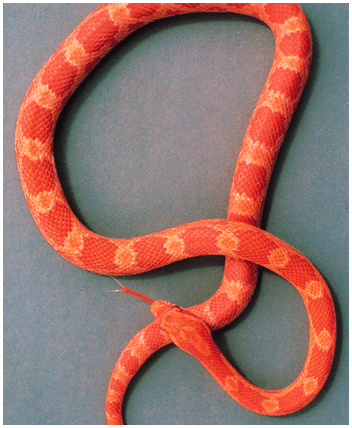 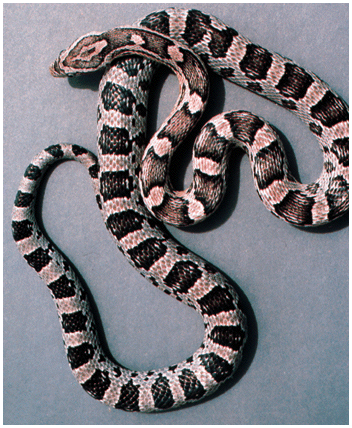 Interacting Genes Affecting a Single Characteristic
eg. Skin coloration in snakes
			 Oo Bb x Oo Bb
OB
Ob
o b
o B
OB
Ob
o B
o b
Interacting Genes Affecting a Single Characteristic
eg. Skin coloration in snakes

                OoBb x OoBb

		9/16  O_B_	     		     3/16  O_bb 			     3/16  ooB_				     1/16  oobb
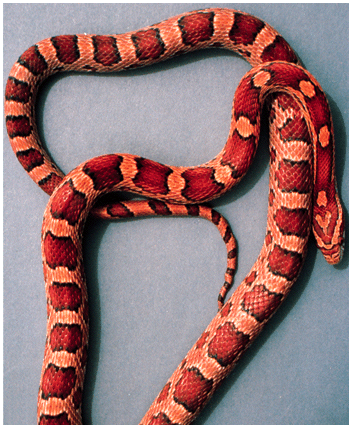 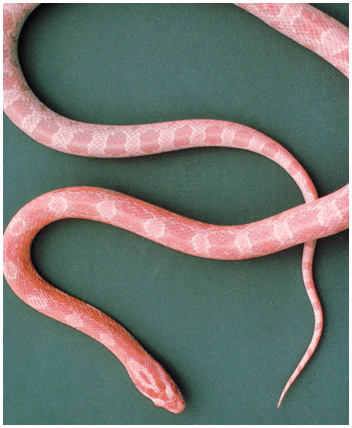 Epistasis
An allele of one gene masks the expression of alleles of another gene and expresses its own phenotype instead.
Gene that masks = epistatic gene 
Gene that is masked = hypostatic gene
Genes that code for enzymes that are upstream in a biochemical pathway usually exert epistasis (“standing on”).
W
M
enzyme 1
enzyme 2
Precursor 1🡪 Precursor 2🡪blue anthocyanin 
  colorless	       magenta
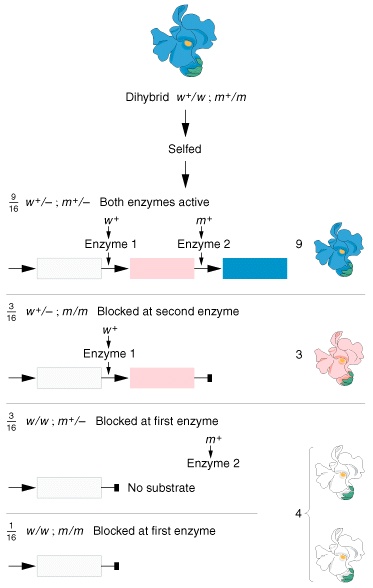 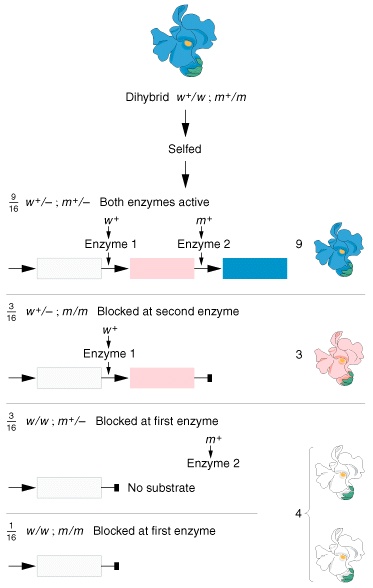 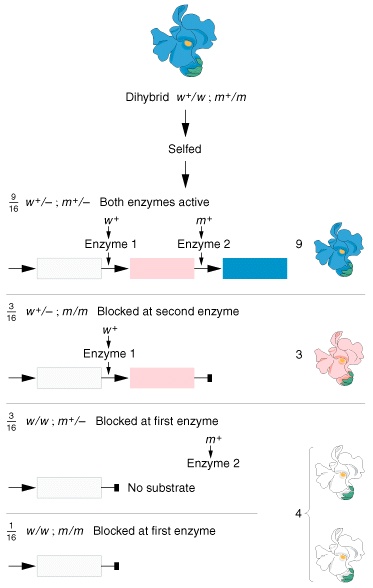 Recessive Epistasis
Epistatic gene exerts its affect with homozygous recessive genotype.
eg. Petal color in blue-eyed Mary plants
		mm= magenta, ww =white, W__M__= blue
Recessive Epistasis
eg. Petal color in blue-eyed Mary plants

          W w M m      x      W w M m

	9/16      W __ M__ 	
	3/16      W __  mm
	3/16      w w M__
	1/16      w w mm
Phenotypic ratio:
W
B
enzyme 1
enzyme 2
Duplicate Recessive Epistasis
Defective products of recessive alleles of two different genes interfere with separate steps in a biochemical pathway. 

    eg. Petal color in harebell flowers
      ww = white, bb = white, W_ B_ = blue
Precursor 1🡪 Precursor 2🡪blue anthocyanin
  colorless	       colorless
Duplicate Recessive Epistasis
eg. Petal color in harebell flowers

W w B b      x      W w B b

	9/16      W __B__ 	
	3/16      W __ b b 
	3/16      w w B__
	1/16	w w b b
Phenotypic ratio:
Dominant Epistasis
Epistatic gene exerts its affect with the presence of a dominant allele. eg. Fruit color in summer squash
		Y = yellow, yy = green; 
           W  inhibits either color = white;       w has no effect on color
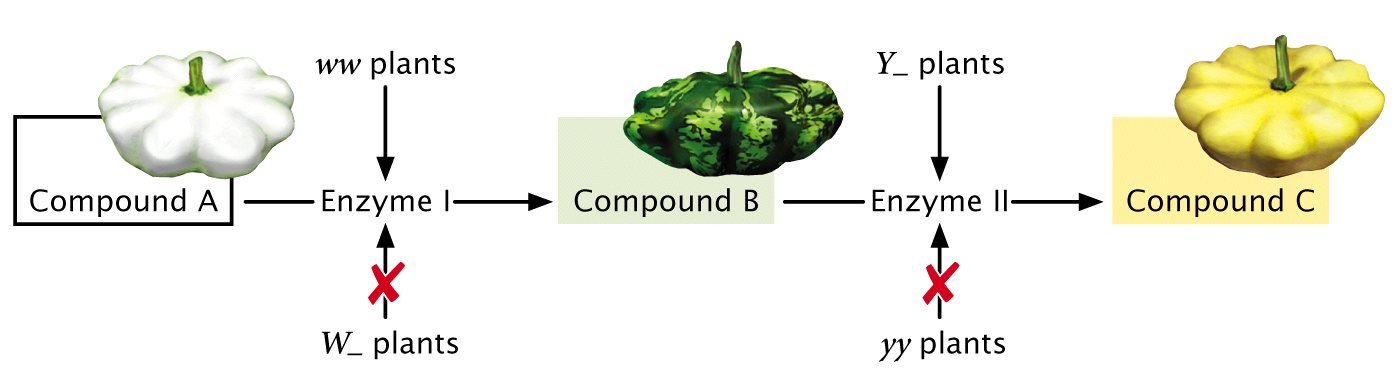 Dominant Epistasis
eg. Fruit color in summer squash

          W w Y y      x      W w Y y

	9/16      W __ Y__ 	
	3/16      W __  yy
	3/16      w w Y__
	1/16      w w yy
Phenotypic ratio:
Duplicate Dominant Epistasis
eg. Fruit shape in Shepherd’s purse

     A_ or B_ = heart shape



     aa and bb = narrow shape
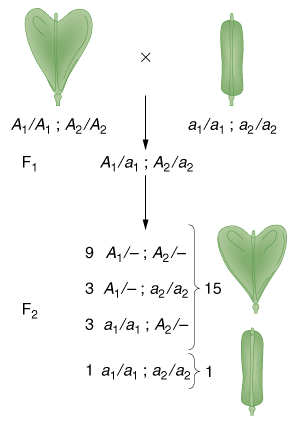 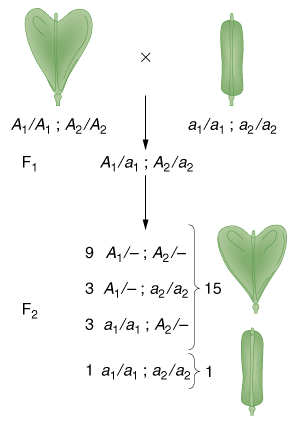 Duplicate Dominant Epistasis
eg. Fruit shape in Shepherd’s purse
       A_ or B_ = heart      aa and bb = narrow 

     A a B b      x      A a B b  

	9/16      A__B__	
	3/16      A__b b
     3/16      a a B__
	1/16      a a b b
Phenotypic ratio:
Interaction between Sex and Heredity
John Adams
John Quincy Adams
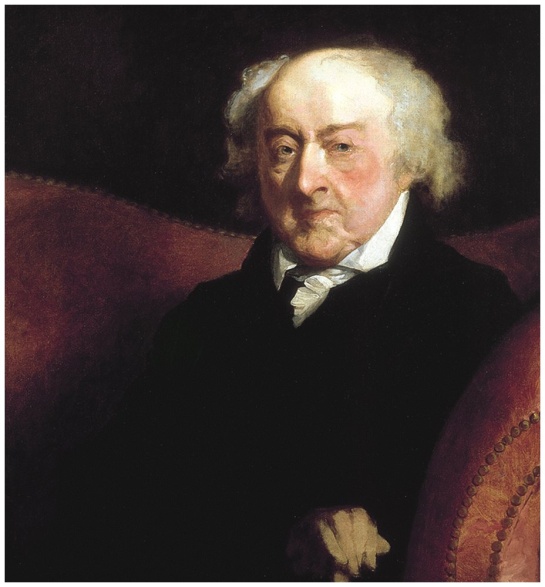 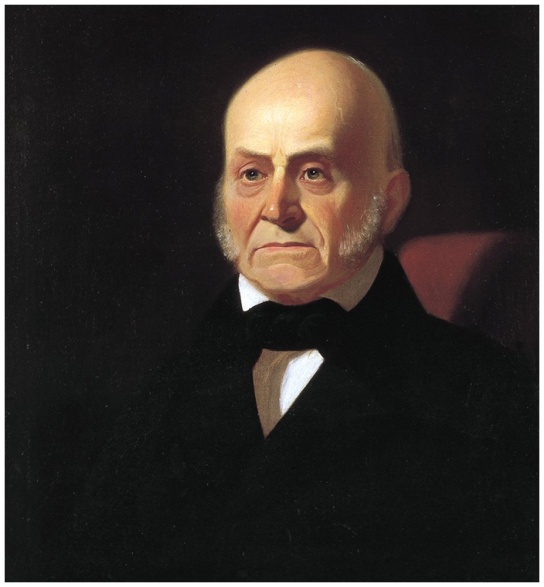 Male pattern baldness 
Dominant in males, recessive in females
Interaction between Sex and Heredity
Cock-feathered male
Hen-feathered female
Hen-feathered male
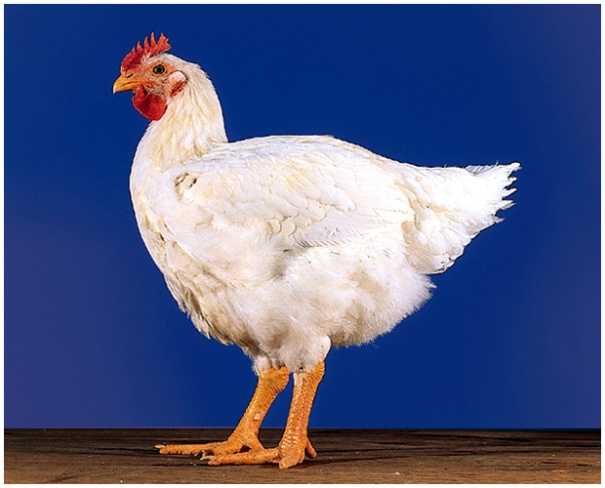 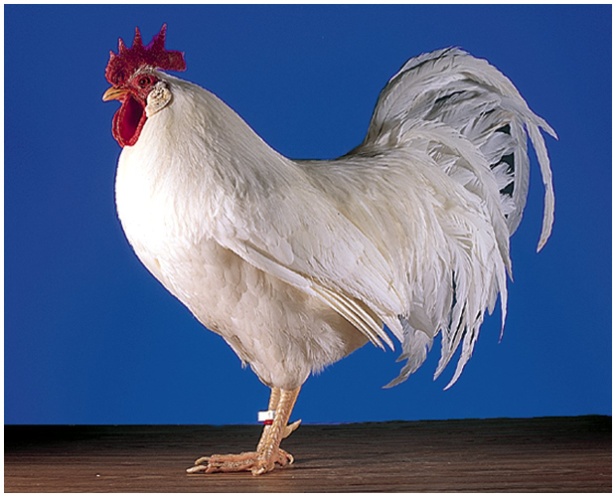 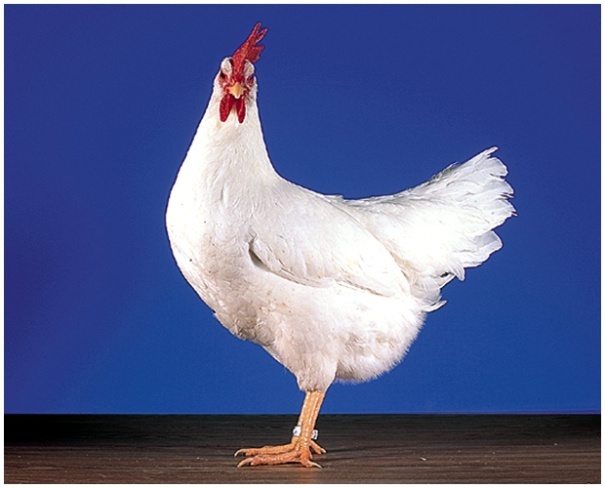 Cock feathering, autosomal recessive 
Expressed only in males
Interaction betweenSex and Heredity
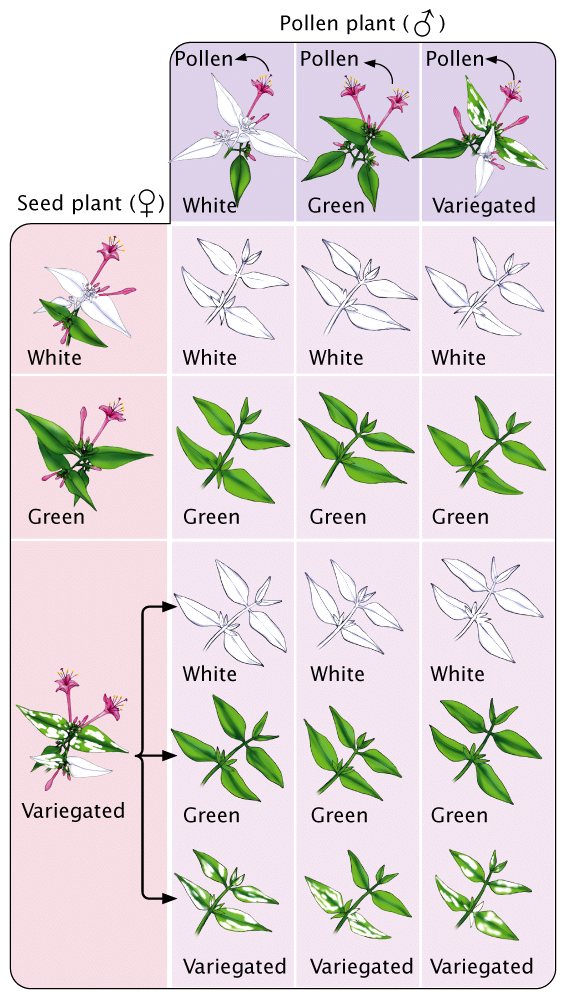 Leaf variegation caused by inheritance of variable chloroplast genotypes
Interaction betweenSex and Heredity
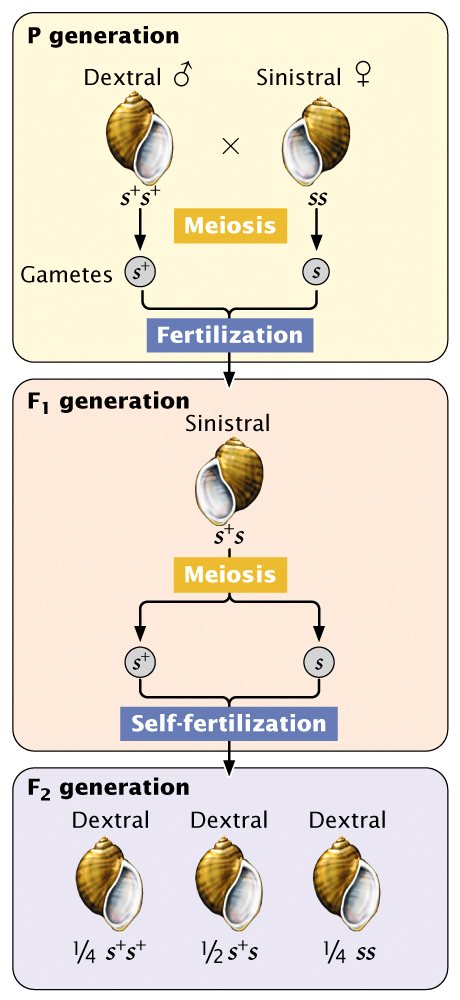 Direction of snail shell coiling is determined by genotype of female parent
Interaction Between Sex and Heredity
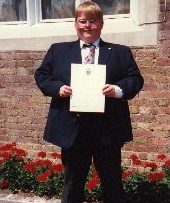 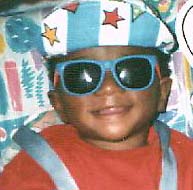 Angelman SyndromeDeletion on chromosome 15 inherited from mother
Prader-Willi SyndromeDeletion on chromosome 15 inherited from father
Anticipation
Trait is more strongly expressed or expressed earlier in succeeding generations
Expansion of the Trinucleotide Repeat for Huntington’s Disease
Linda
(6,22)
Allen
(46,13)
age 50
Jama
(7,18)
Andrew
(69,6)
age 37
Kristen
(64,22)
age 40
Ann
(64,22)
age 39
Bill
(8,12)
Greg
(11,19)
Debbie
(13,6)
Christina
(93,7)
age 26
Joseph
(7,6)
Nathaniel
(72,19) 
age 35
Paula
(13,12)
Evan
(not tested)
Environmental Effects
Phenotype is dependent upon the presence of a specific environment.
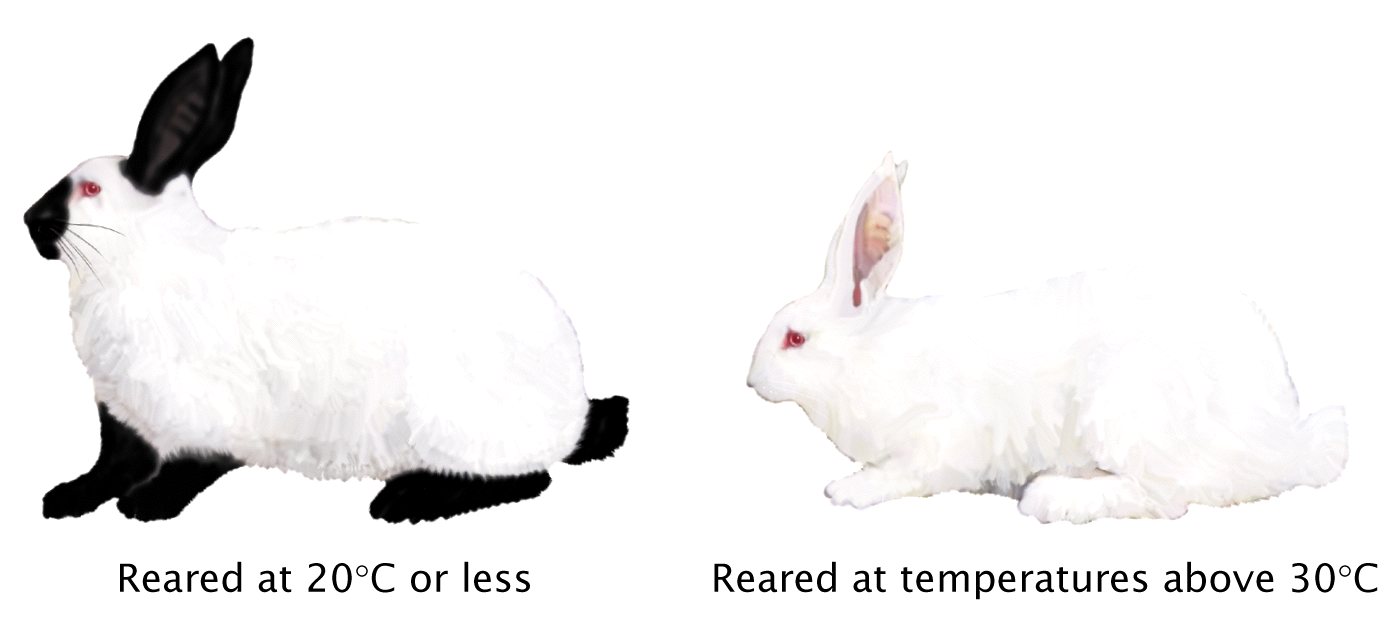 The temperature-sensitive product of the himalayan allele is inactivated at high temperatures.
Penetrance and Expressivity
Penetrance = percentage of individuals with a given genotype who exhibit the phenotype
Expressivity = extent to which genotype is expressed at the phenotypic level (may be due to allelic variation or environmental factors)
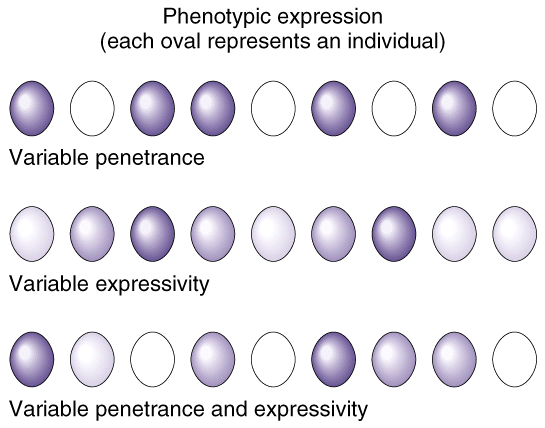 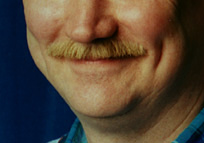